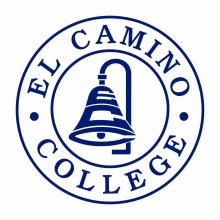 Statewide RP Group College Attendance Decisions Survey
February 2024
Institutional Research & Planning
Statewide RP Group College Attendance Decisions Survey Summary
Why: 
To understand factors influencing decisions of prospective and previously enrolled CC students to attend a California community college in Fall of 2023 and what they needed to attend college during this time.  

When:
Administered in Fall 2023. 
This is a follow-up to the 2022 administration of the College Attendance Survey
Response Rate:
Institutional Research & Planning
Characteristics of ECC Survey Respondents
Institutional Research & Planning
What Was The Race/Ethnicity of ECC Respondents?
Institutional Research & Planning
How Representative Were Survey Respondents Compared to Fall 2023 Student Race/Ethnicity Demographics?
Overrepresented 
African/African American/Black
White 

Slightly overrepresented 
Native Hawaiian/Pacific Islander 
American Indian

Underrepresented
Hispanic/Latinx

Slightly underrepresented 
Middle Eastern/Arab/Arab American
Asian
Institutional Research & Planning
What Was The Age Groups of ECC Respondents?
Institutional Research & Planning
How Representative Were Survey Respondents Compared to Fall 2023 Student Age Groups Demographics?
Overrepresented 
50 to 64

Slightly overrepresented 
35 to 49

Underrepresented
18 to 24
25 to 34

Adequately represented
65+
Institutional Research & Planning
Enrollment Plans
Fall 2023
Institutional Research & Planning
OVERALL RESPONDENTS: Enrollment Plans
Enrollment plans of previously enrolled students improved compared to their enrollment last semester
Enrollment plans of prospective students show a preference for full-time enrollment
Previously enrolled students are considering other enrollment options besides ECC more than prospective students
Institutional Research & Planning
BLACK/AFRICAN-AMERICAN RESPONDENTS: Enrollment Plans
Enrollment plans of Black/AA previously enrolled students improved compared to their enrollment last semester
Enrollment plans of Black/AA prospective students show a preference for full-time enrollment
Black/AA previously enrolled students are considering other CC besides ECC more than Black/AA prospective students
Black/AA prospective students are considering a 4-year institution more than Black/AA previously enrolled students
Institutional Research & Planning
HISPANIC/LATINX RESPONDENTS: 
Enrollment Plans
Enrollment plans of LatinX previously enrolled students improved compared to their enrollment last semester
Enrollment plans of LatinX prospective students show a preference for full-time enrollment
LatinX previously enrolled students are considering other enrollment options besides ECC more than LatinX prospective students
Institutional Research & Planning
Reasons Not to Enroll
Fall 2023
Institutional Research & Planning
OVERALL RESPONDENTS:  Top Reasons NOT to Enroll
Institutional Research & Planning
BLACK/AFRICAN-AMERICAN RESPONDENTS:  Top Reasons NOT to Enroll
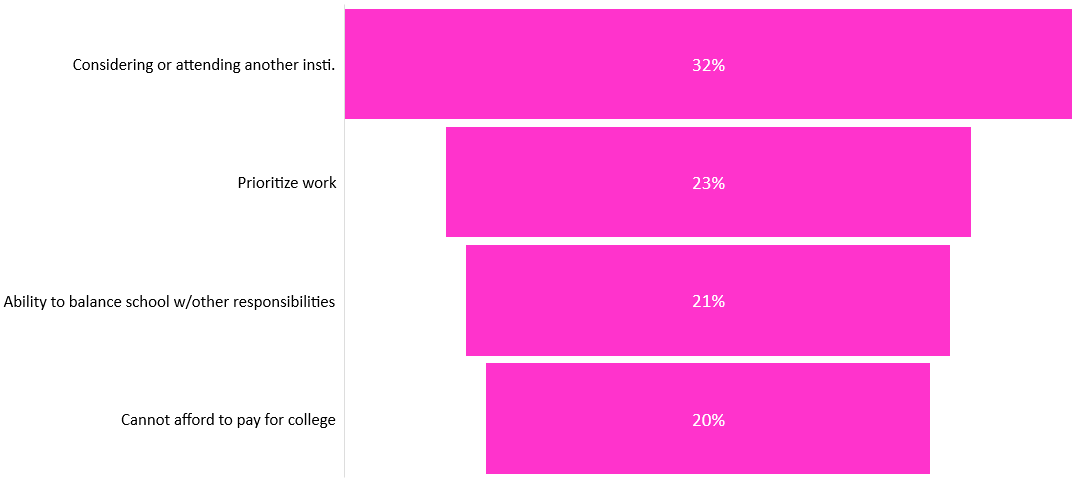 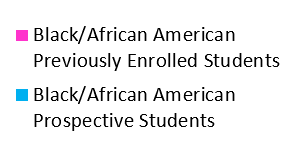 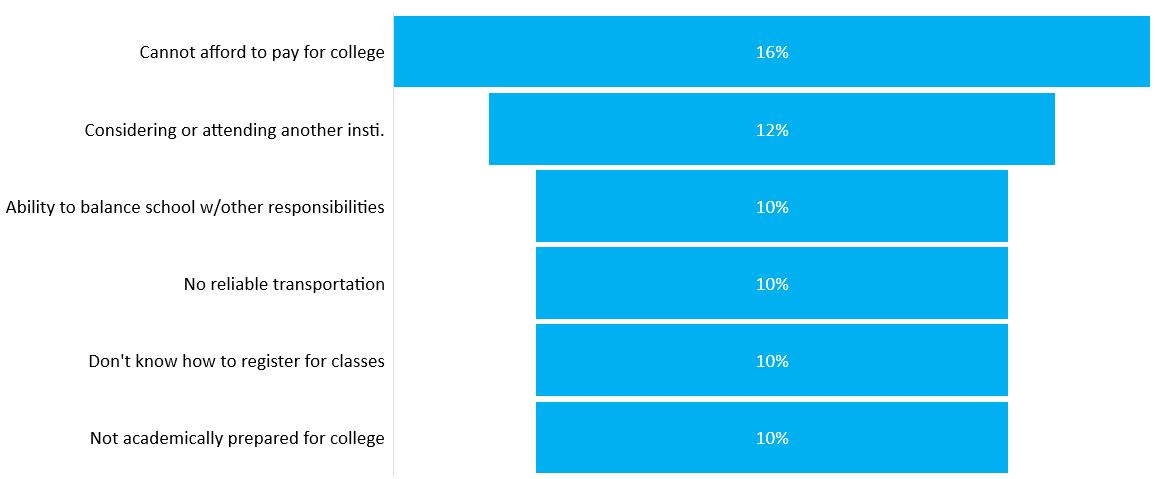 Institutional Research & Planning
HISPANIC/LATINX RESPONDENTS:  Top Reasons NOT to Enroll
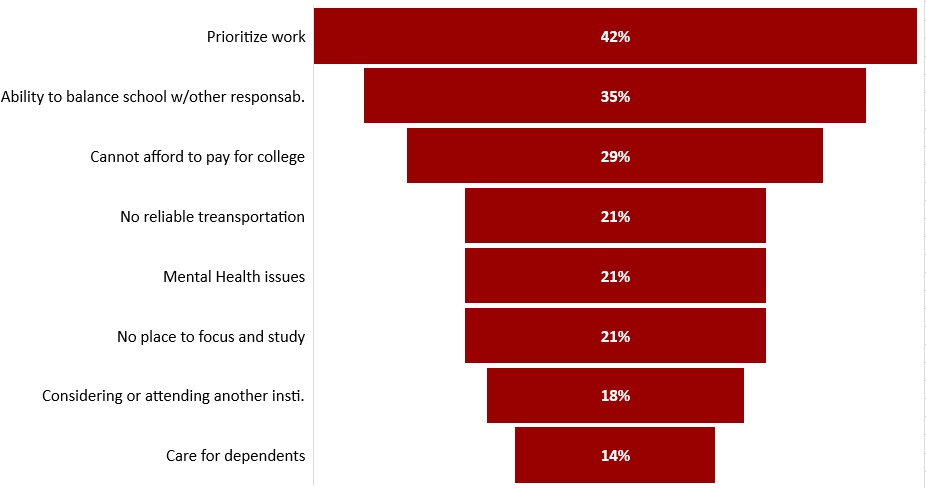 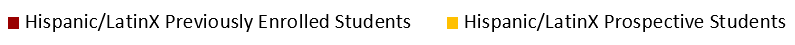 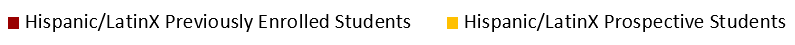 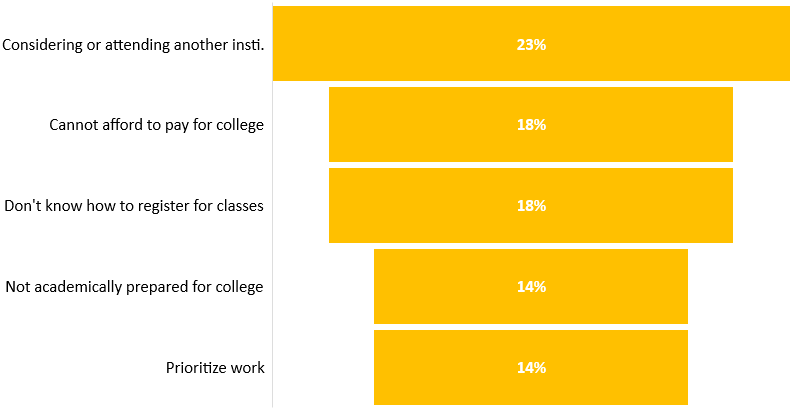 Institutional Research & Planning
Reasons to Withdraw
Fall 2023
Institutional Research & Planning
OVERALL RESPONDENTS: Reasons to Withdraw
Institutional Research & Planning
[Speaker Notes: Top reasons to withdraw correspond to reasons a student might not enroll to begin with.  2023 N=78 students who withdrew.]
BLACK/AFRICAN-AMERICAN RESPONDENTS: Reasons to Withdraw
Institutional Research & Planning
[Speaker Notes: Top reasons to withdraw correspond to reasons a student might not enroll to begin with.  2023 N=78 students who withdrew.]
HISPANIC/LATINX RESPONDENTS: Reasons to Withdraw
Institutional Research & Planning
[Speaker Notes: Top reasons to withdraw correspond to reasons a student might not enroll to begin with.  2023 N=78 students who withdrew.]
QUESTIONS TO ADDRESS
Enrollment Plans & Full-Time Load Options 
Have we examined why previously enrolled students overall and Hispanic/Latinx previously enrolled students are considering other enrollment options besides ECC?
As prospective students (overall, Black/African American and Hispanic/Latinx) show a preference for full-time enrollment, do we have program pathways options for students that can facilitate full-course loads?
Work & Financial Aid
As prioritizing work is a top reason not to enroll or to withdraw, are we working with local employers to help working students access job opportunities that are flexible and compatible with their academic schedules?
Considering the inability to afford paying for college is a top reason not to enroll for Black/African American and Hispanic/Latinx students, do we have an inventory of the types of financial aid students can apply for? Are we regularly disseminating this inventory through different communication means?
College Success 
As the inability to balance school with other responsibilities is a top reason not to enroll for Black/African American, are we offering workshops that teach time-management and prioritization skills?
As the inability to keep up with college is a top reason to withdraw, have we examined how is the early alert system working? 
When and where are academic support services being offered?
Can we engage challenged students to take a human development course (skills & knowledge needed to succeed in college)?
Mental Health
As mental health is a top reason to withdraw:
Do we have an inventory of the health and wellness services we offer?
Can we examine how we are disseminating the health and wellness services and with what frequency?
How are we building a culture of empathy, understanding, and support? How can we get to the students who do not feel a sense of belonging?
Institutional Research & Planning
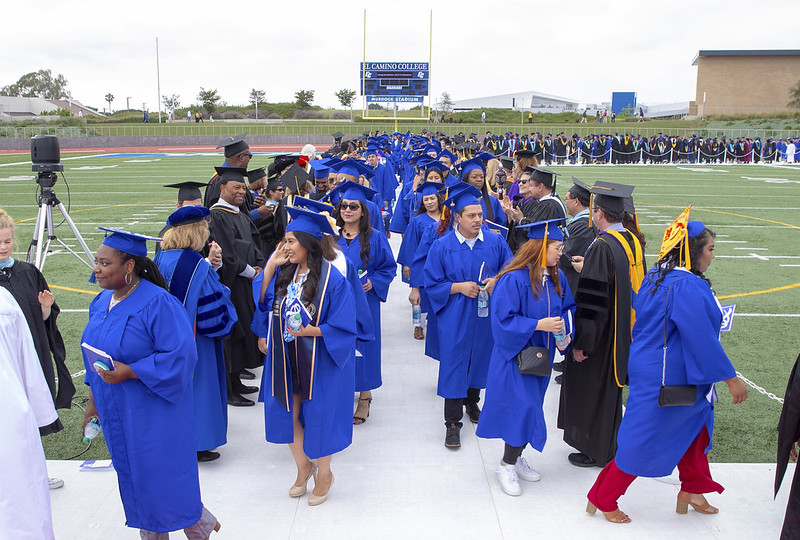 Thank You
El Camino College